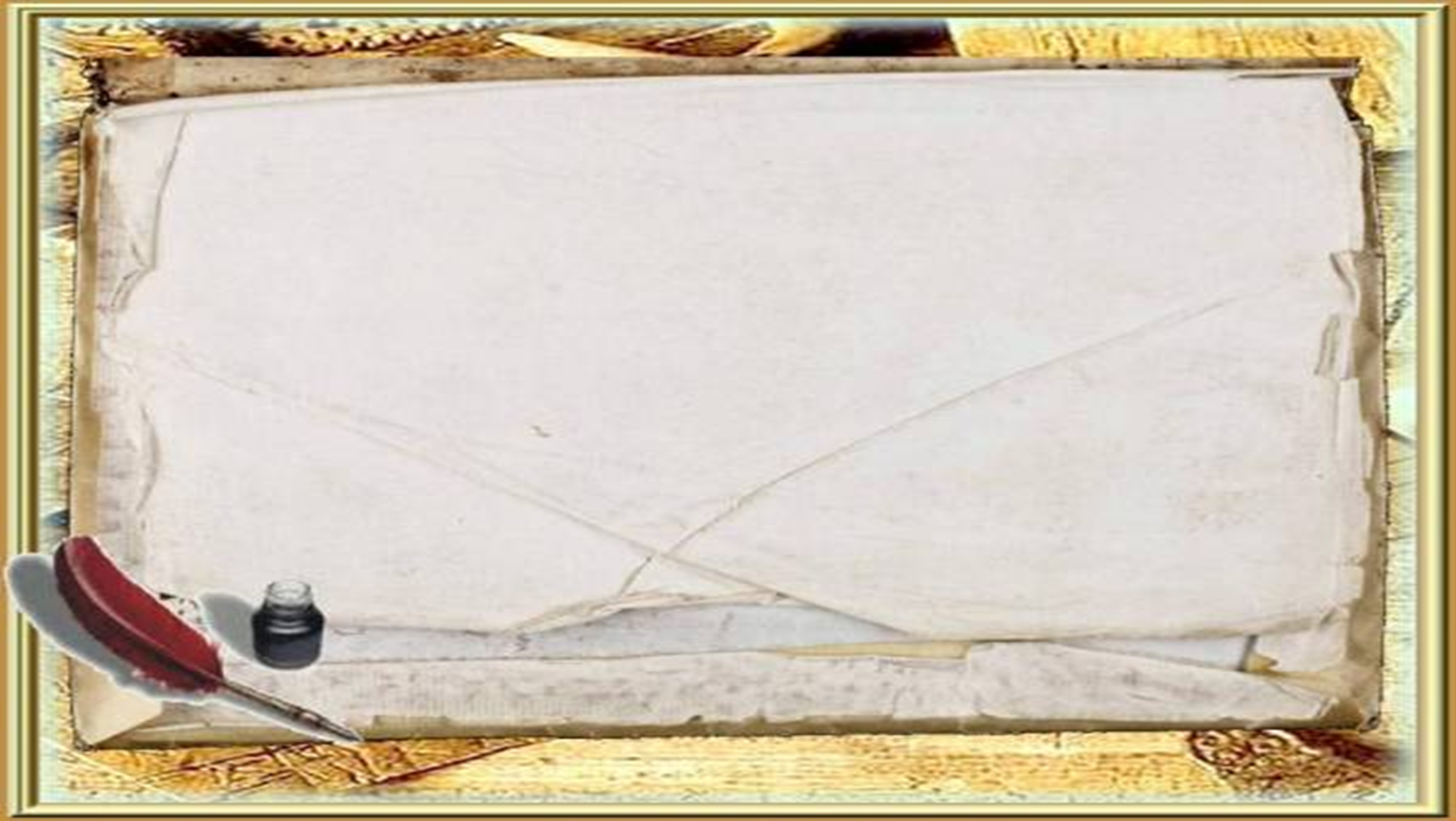 Курская тьма
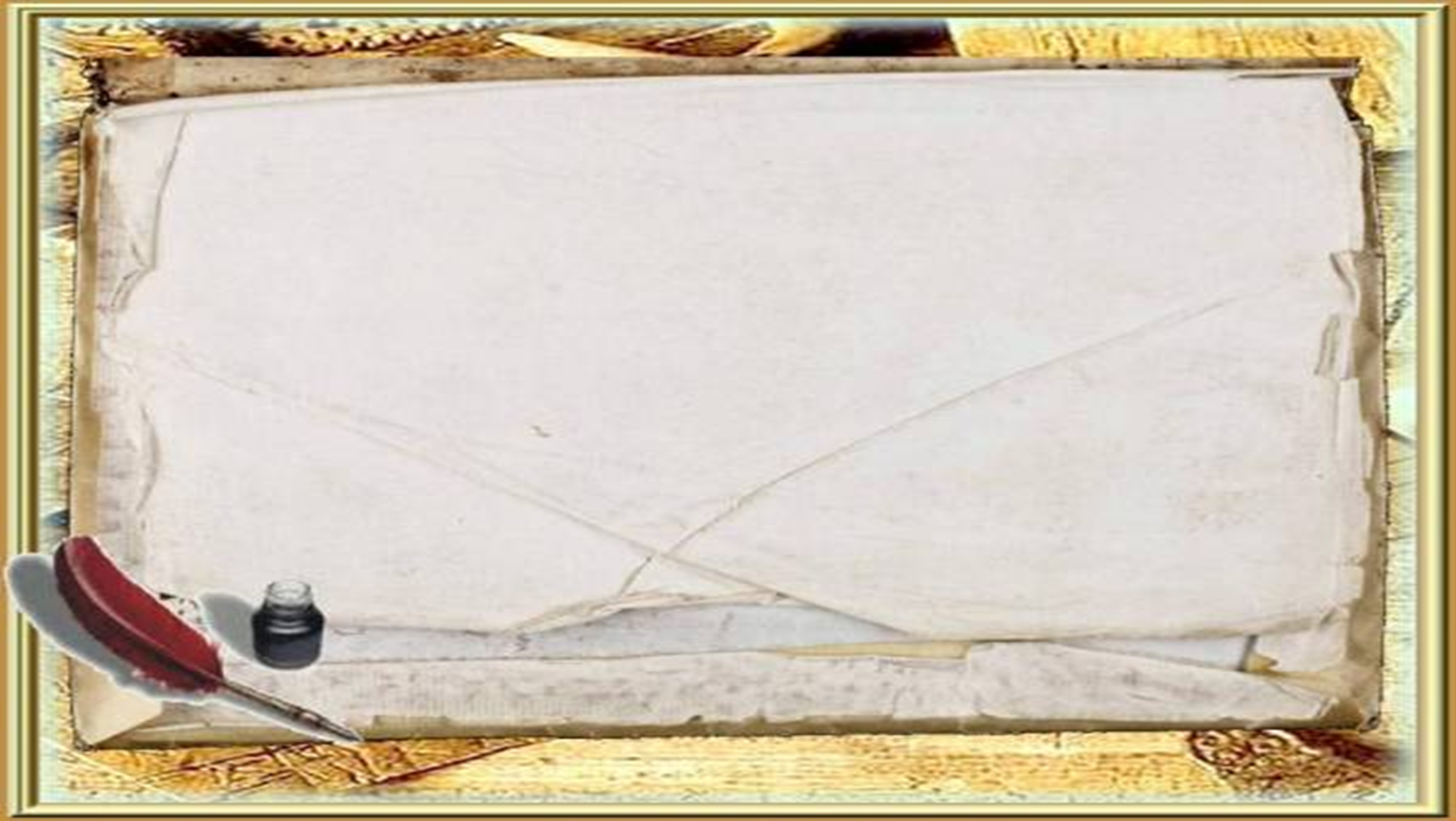 Курская тьма
Курская тьма – пограничье Руси и Золотой Орды; Курские земли, перешедшие под прямое управление орды в конце XIII века
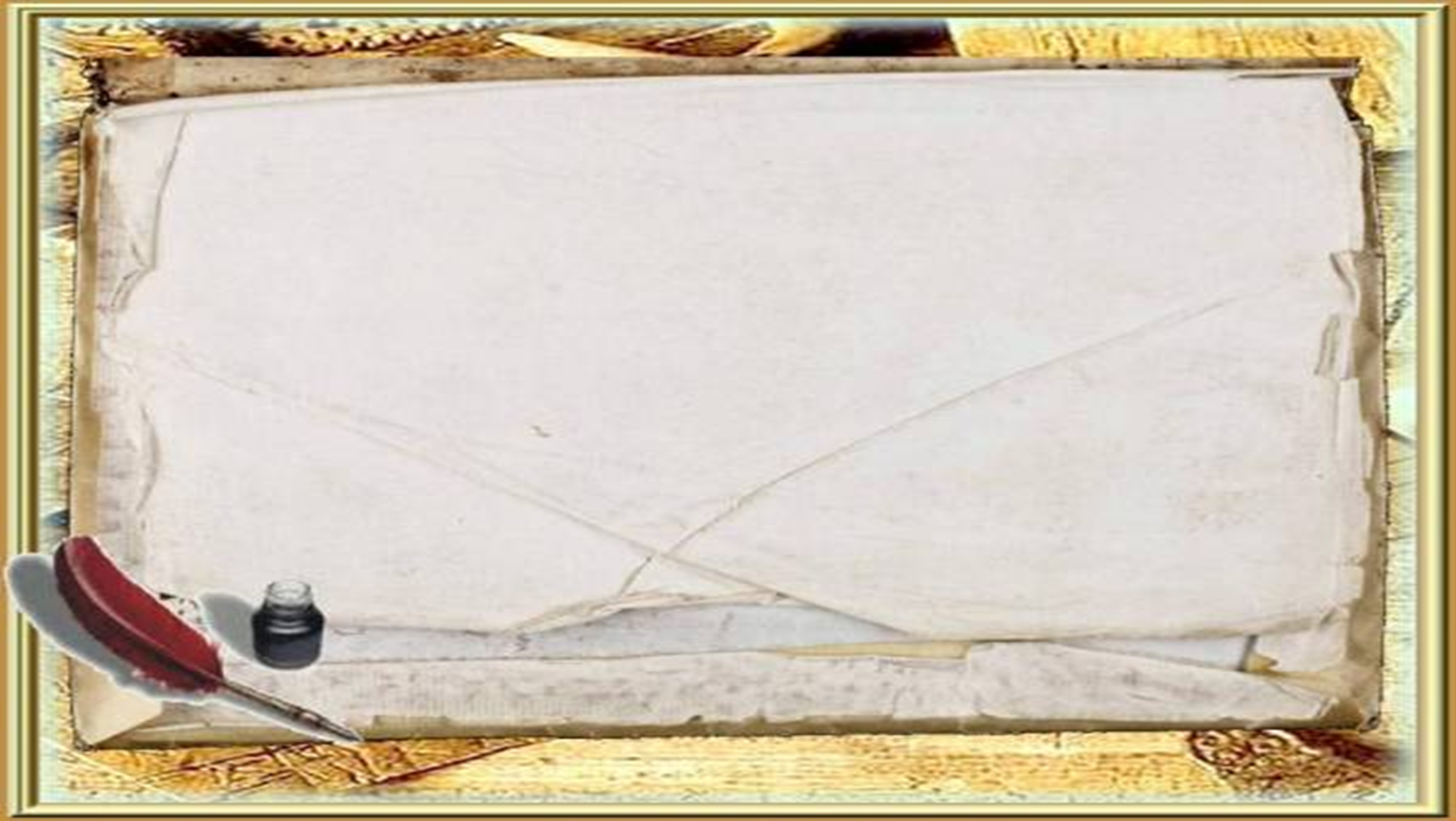 Курская тьма
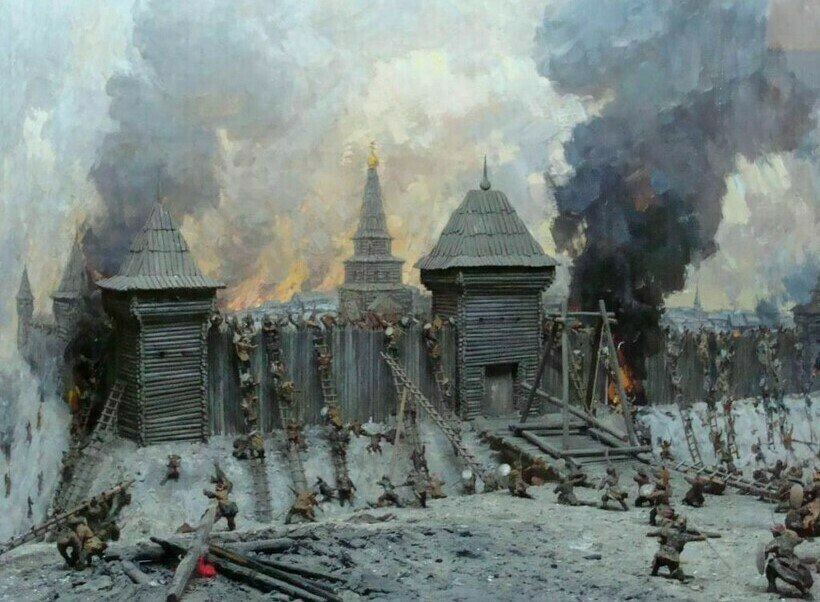 Разорение древнерусского города монголо-татарами
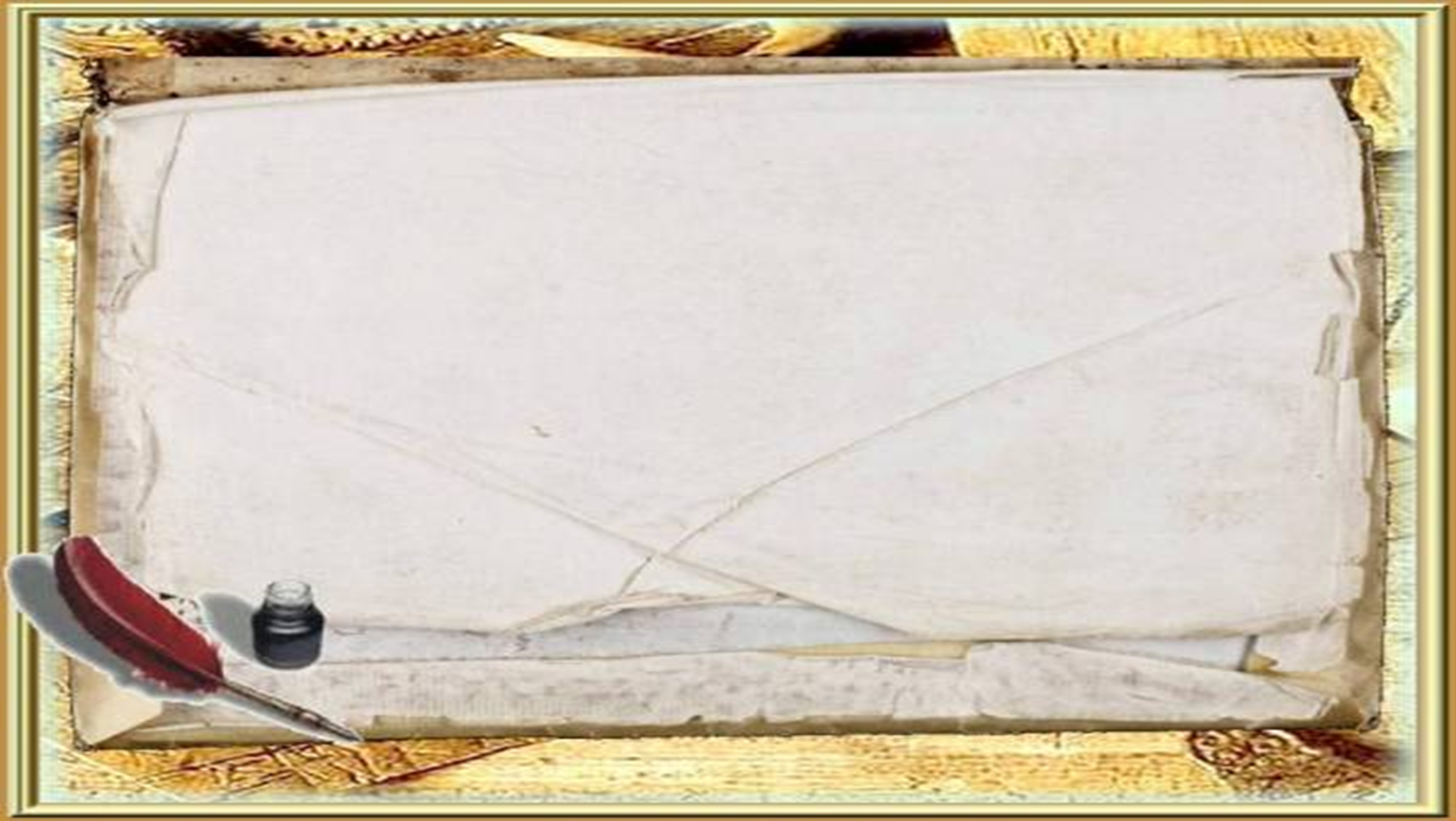 Курская тьма
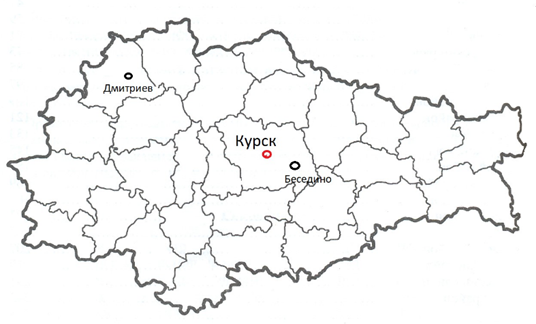 Предположительные места Ахматовых слобод на карте современной территории Курской области
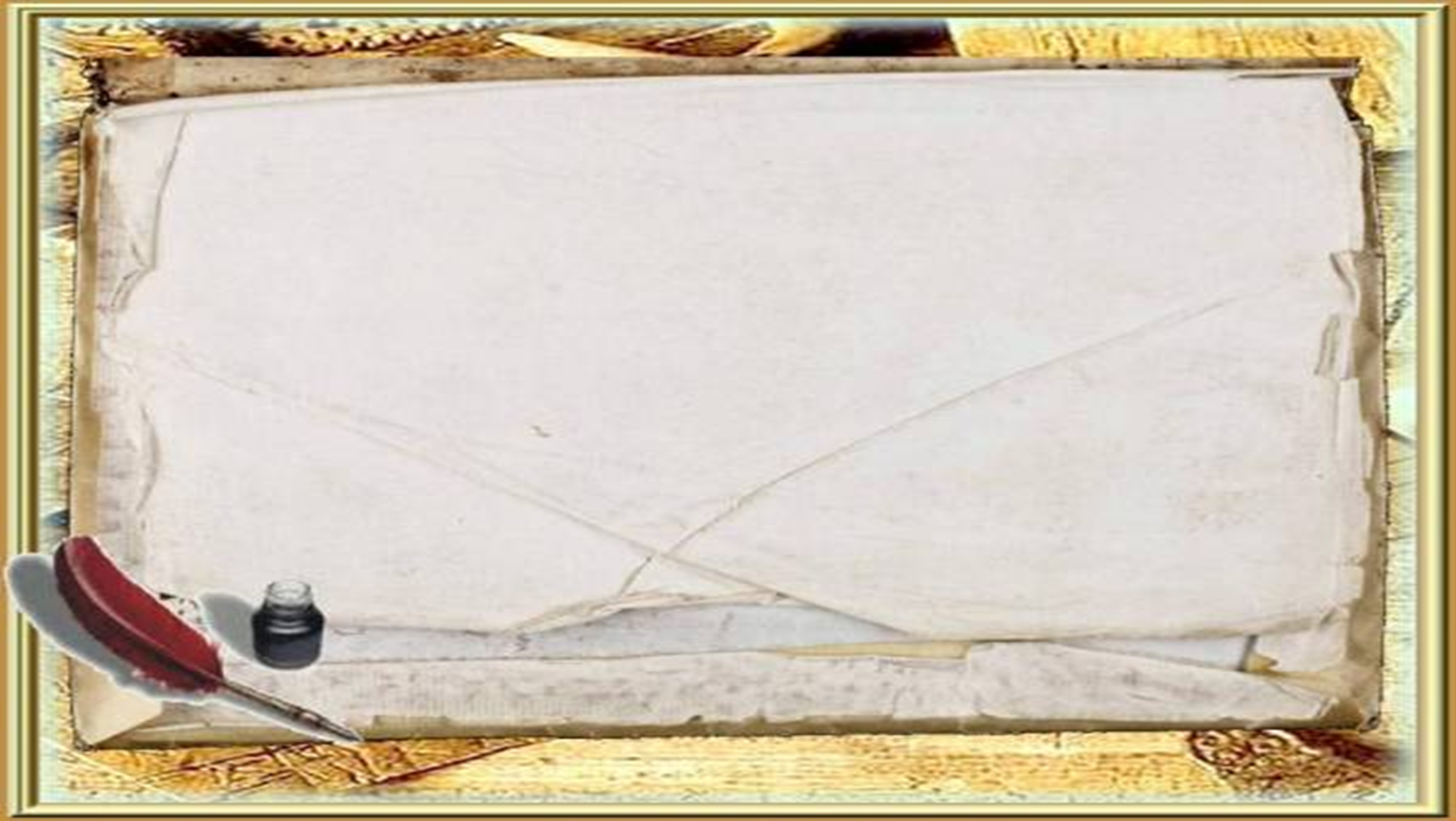 Курская тьма
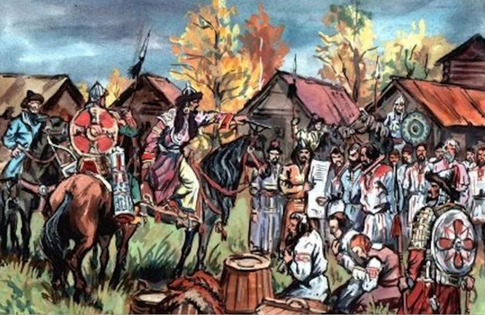 Рассмотри рисунок и ответь на вопрос.Какие приёмы использует художник, чтобы показать униженное положение жителей татарских слобод?
Сбор дани баскаком. Рисунок современного художника
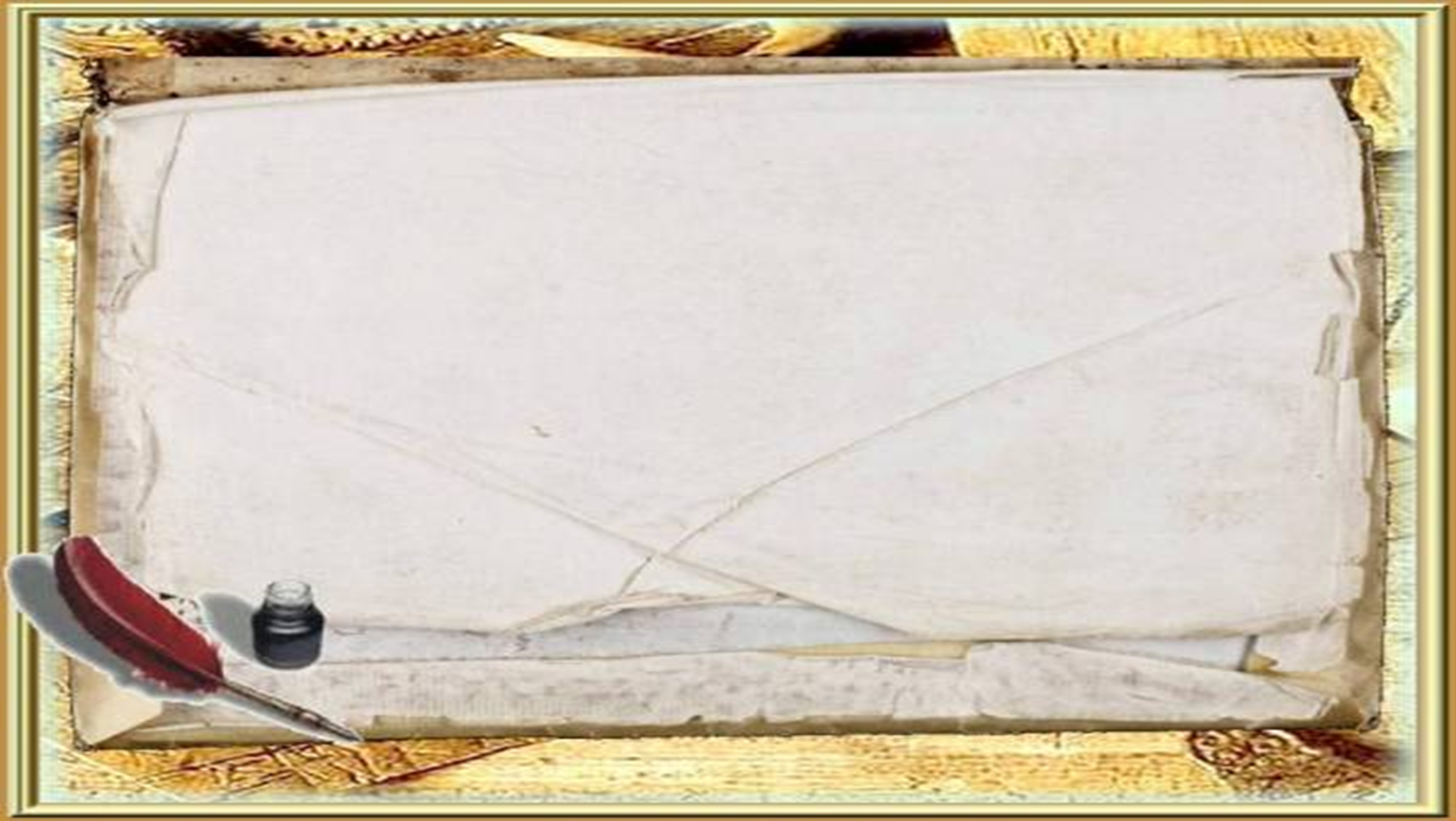 Курская тьма
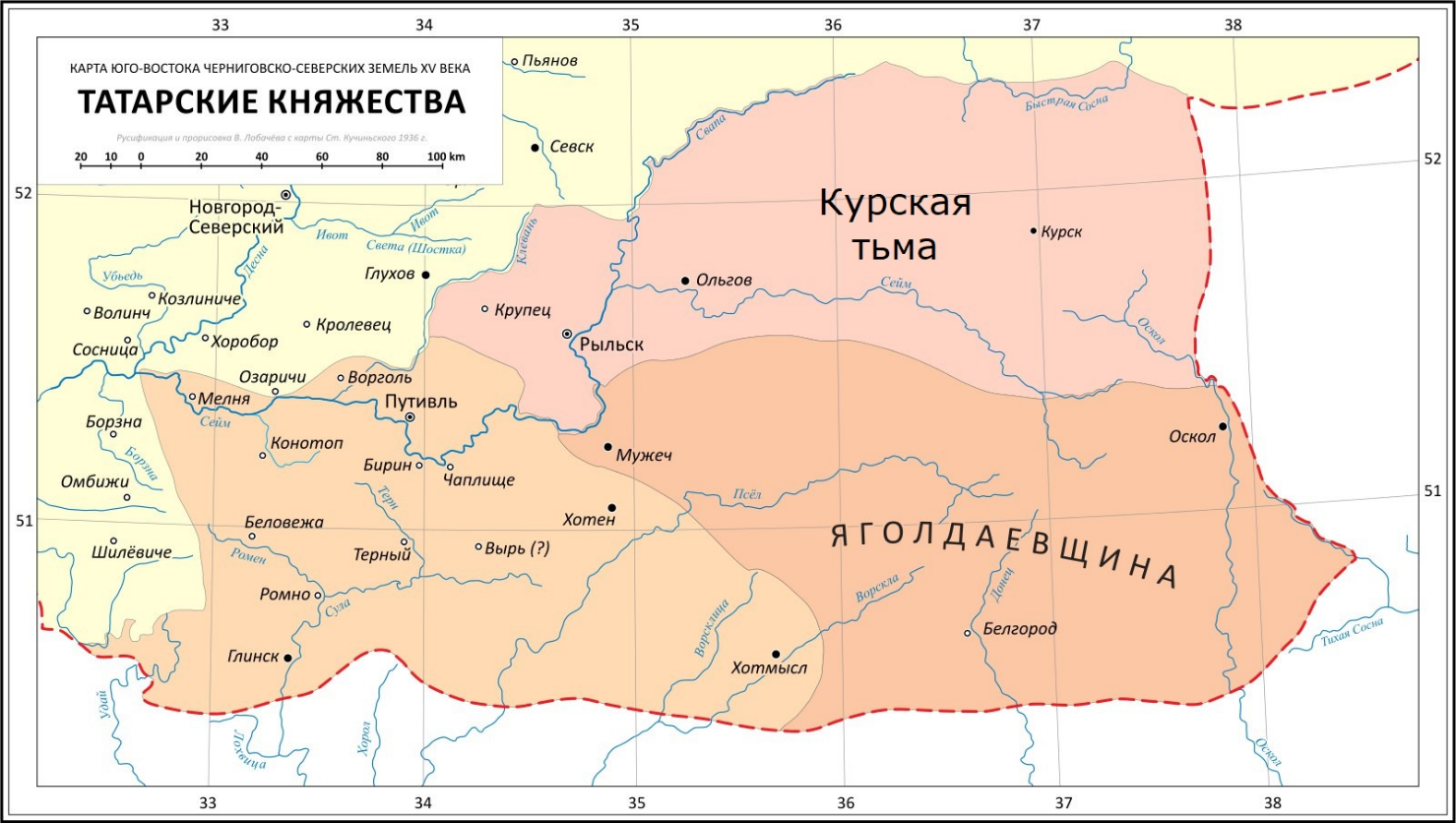 В конце XII века Курские земли окончательно перешли под власть Золотой Орды, образовав широкую полосу земли между Русью и Ордой. Эта территория стала называться Курской Тьмой.
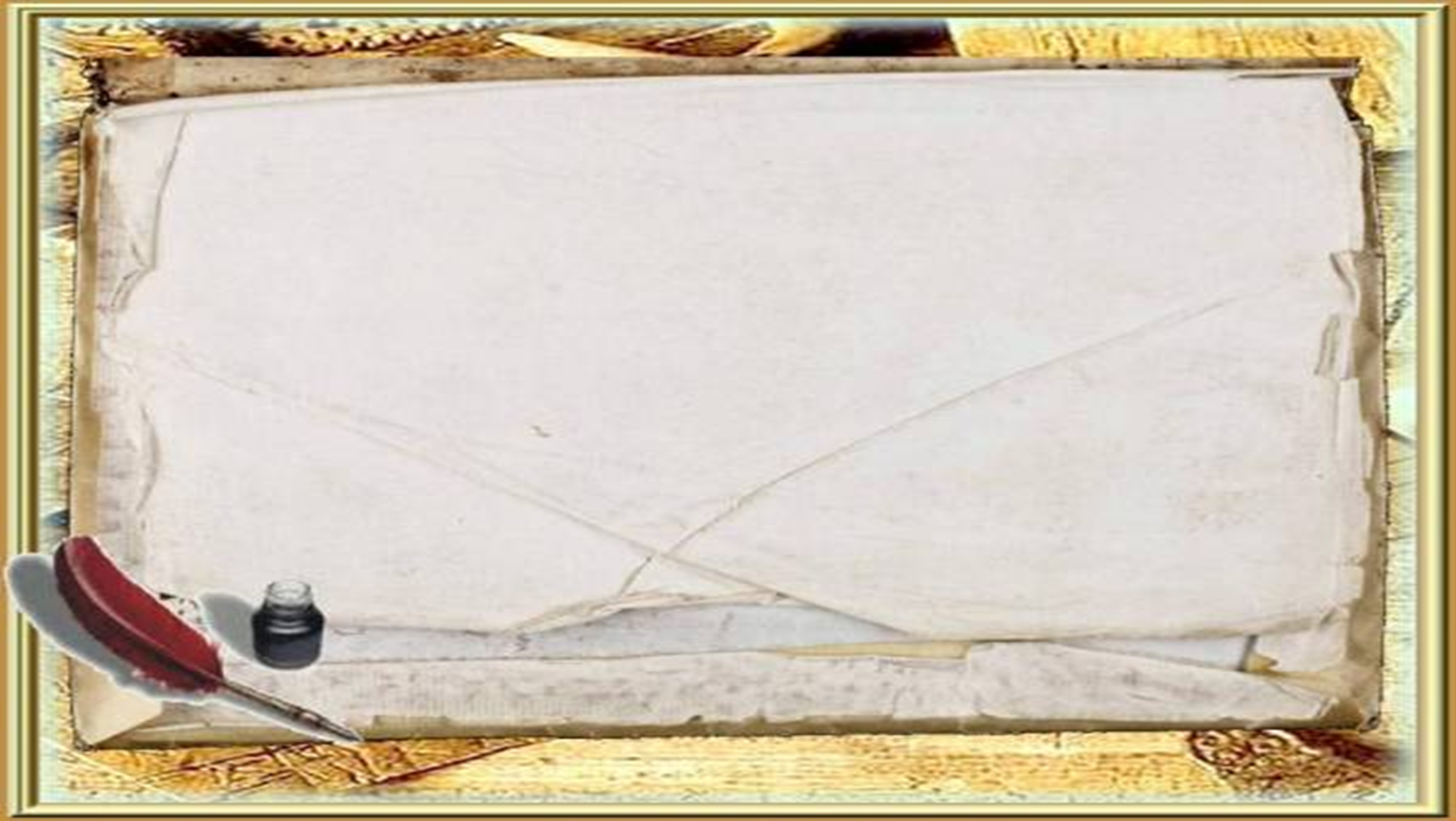 Курская тьма
Рассмотрите фотографию и предположите:какие занятия были характерны для жителей Ахматовых слобод. Объясните своё предположение.
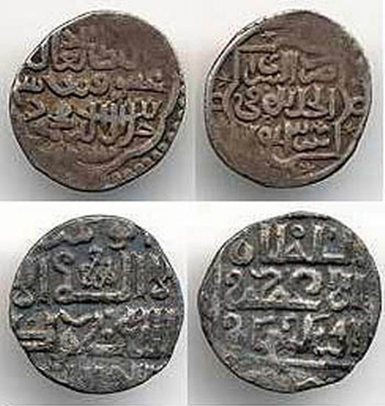 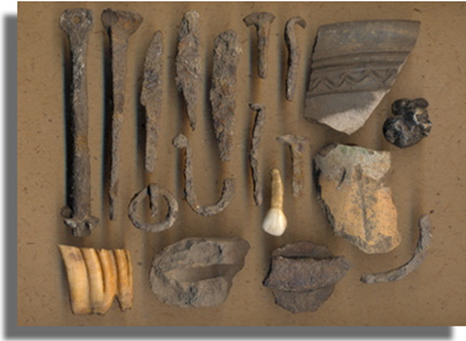 Археологические артефакты, найденные во время археологических раскопок в Курском крае
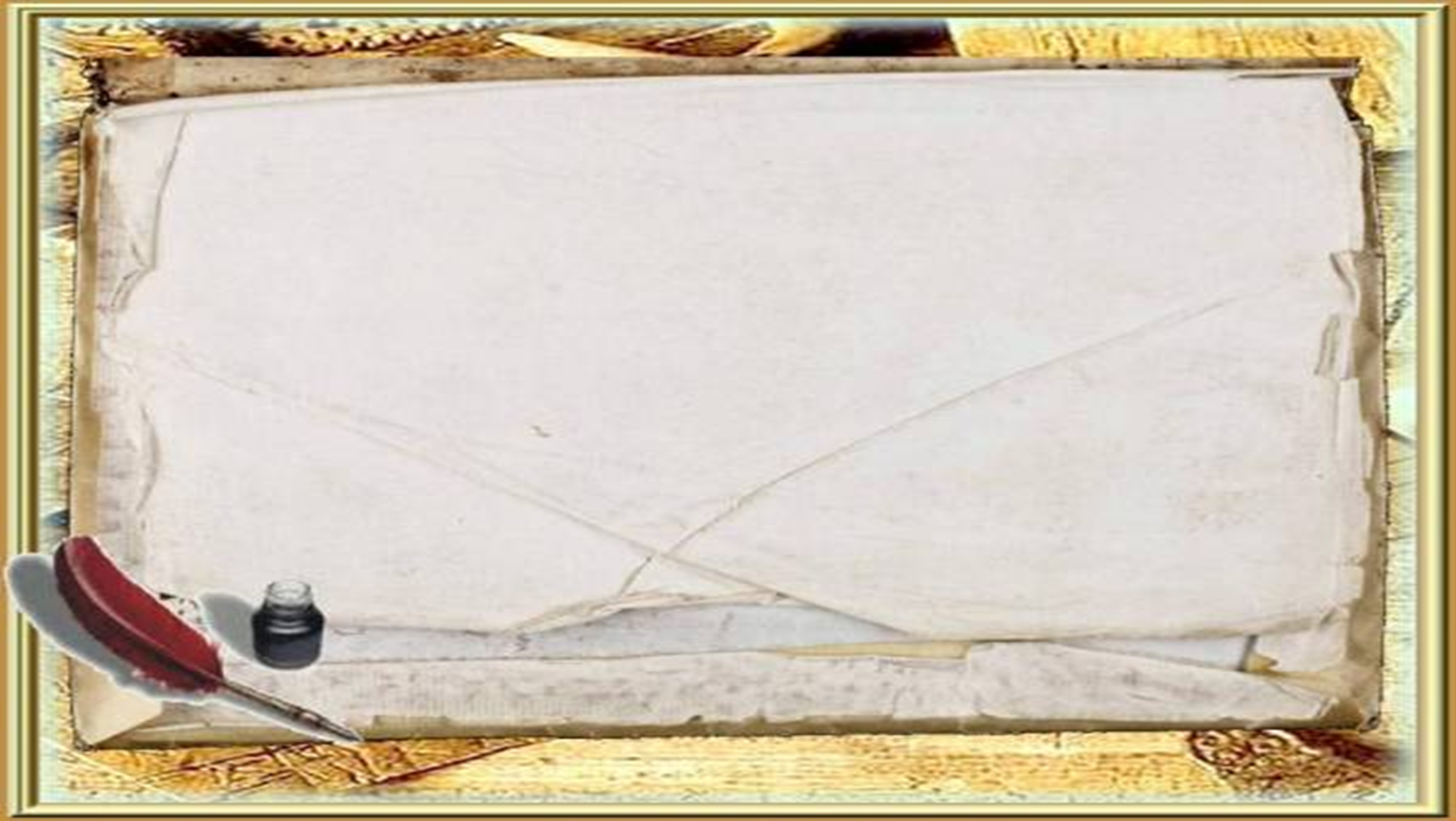 Творческое задание
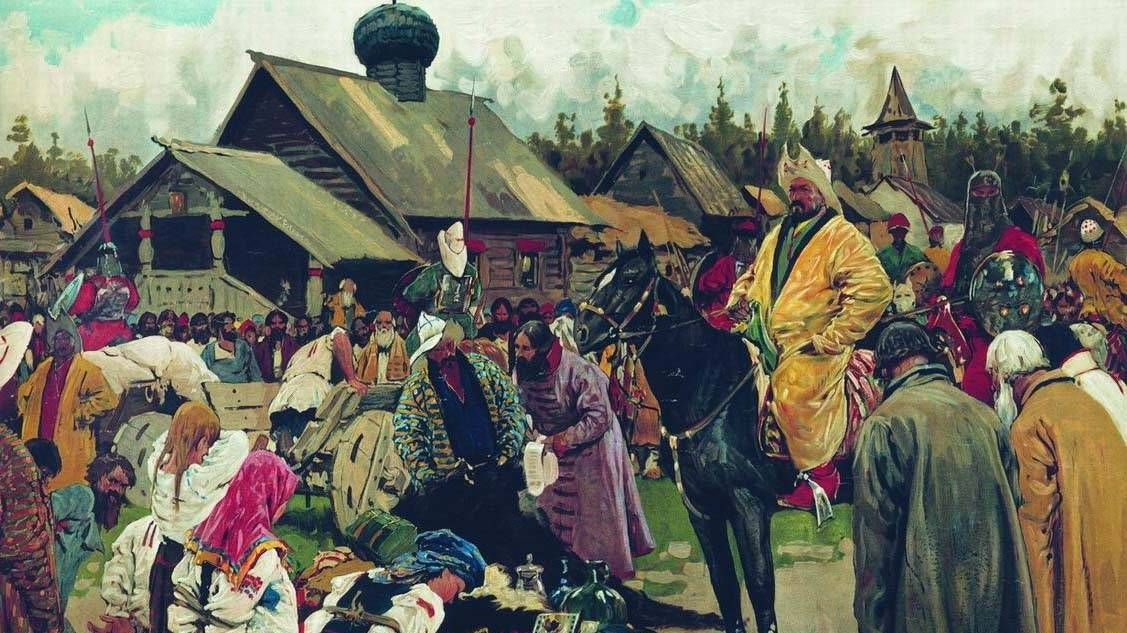 Нарисовать, как вы представляете жизнь в Ахматовых слободах, и составить рассказ от имени очевидца.